Textural Busts
Ancient Egypt
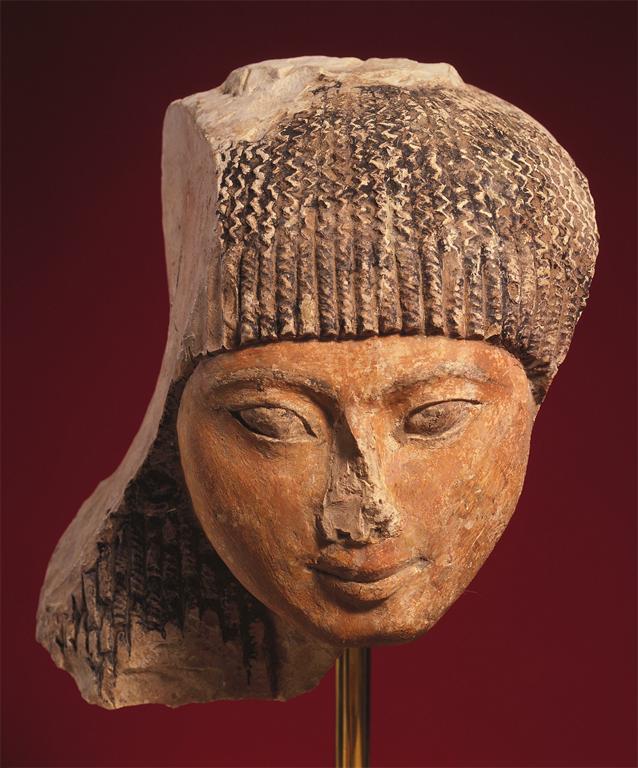 [Speaker Notes: Creator: Unknown
Culture: African; North African; Egyptian
Title: Bust of a prince
Work Type: Sculpture
Work Type: Bust
Date: 1552 BC - 1307 BC
Material: limestone with polychrome
Measurements: 8  x 6  x 6  (20.3 x 15.2 x 15.2 cm)
Repository: Fine Arts Museums of San Francisco
Repository: San Francisco, California, USA
Repository: Gift of The de Young Museum Society
Repository: 1979.47
Repository: http://www.thinker.org/
Collection: Fine Arts Museums of San Francisco Collection
Collection: Formerly in The AMICO Library
ID Number: FASF.116217
Source: Data From: Fine Arts Museums of San Francisco
Rights: This image was provided by Fine Arts Museums of San Francisco. Contact information: Sue Grinols, Director of Photo Services & Imaging, Fine Arts Museums of San Francisco, 50 Hagiwara Tea Garden Drive, Golden Gate Park, San Francisco, CA 94118-4501, (415) 750-3602 (ph), (415) 750-7686 (fax), sgrinols@famsf.org.
Rights: Please note that if this image is under copyright, you may need to contact one or more copyright owners for any use that is not permitted under the ARTstor Terms and Conditions of Use or not otherwise permitted by law. While ARTstor tries to update contact information, it cannot guarantee that such information is always accurate. Determining whether those permissions are necessary, and obtaining such permissions, is your sole responsibility.]
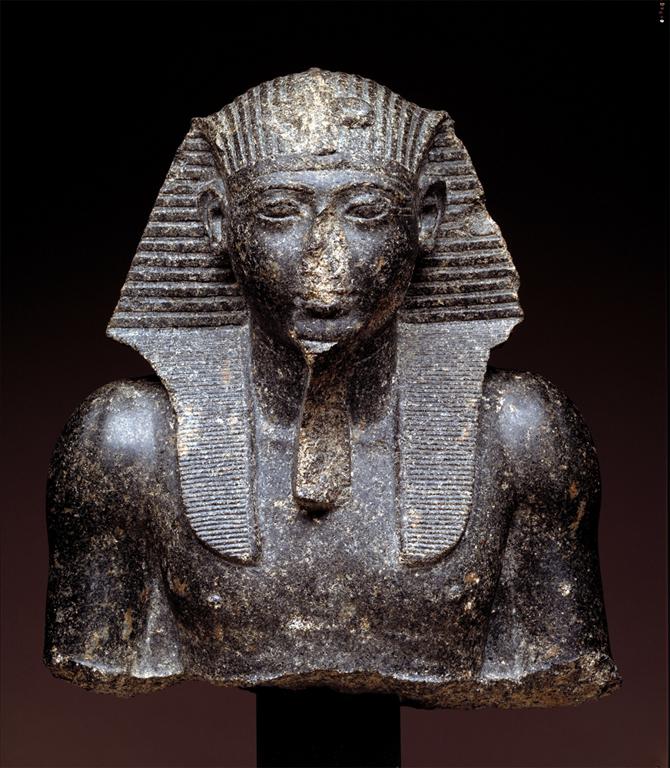 [Speaker Notes: Creator: Egyptian
Creator: African; North African; Egyptian
Title: Head and Upper Torso of Seti I
Work Type: Sculpture
Date: Dynasty XIX, 1303-1290 BC
Material: Black granite
Measurements: 15 x 11 3/4 x 7 5/16 in. (38.1 x 29.92 x 18.65 cm.)
Description: <p>This superb sculpture is a rare portrait of one of the great kings of Egyptian history.  Seti I was the first important pharaoh of the 19th Dynasty.  Following the upheavals caused by Akhenaten's religions revolution in the late 18th Dynasty.  Seti established a firm military control over all of Egypt and led its armies to conquest in Palestine.  He set the pattern for an aggressive Egyptian rule that reached its climax under the long reign of his son Ramses II.</p><p>Relief portraits of Seti I occur at Abydos, Karnak, and in his tomb in the necropolis at Thebes, but this is one of the few three-dimensional portraits of him.  It adheres to the classical Egyptian conventions of royal art, showing the king as a vital, muscular man dressed in the ruler's <i>nemes</i> headcloth and false beard.  Supporting the back of the bust is the king's cartouche with his regal names.  The boldly plastic modeling of the figure indicates the king's divine majesty and his role as a bringer of prosperity to his people. The columnar neck, lifted chin, and gripping gaze of the eyes give the portrait a remarkable sense of living force, thereby equating Seti with Osiris, the undying Lord of the Afterworld.  Since Egyptian rulers belonged to the realm of the gods, they were represented as eternally strong and youthful.</p><p>Seti I's rule initiated a revival of Egyptian splendor.  Art under Seti emphasized a grandiose monumentality without sacrificing the courtly elegance so notable under the kings of the 18th Dynasty.  This portrait bust expresses this union of dynamic power and suave line.</p><p><i>Dallas Museum of Art: A Guide to the Collection,</i> page 20</p>
Description: Full View
Repository: Dallas Museum of Art
Repository: Dallas, Texas, USA
Repository: Dallas Museum of Art, purchased in honor of Betty B. Marcus with the Art Museum League Funds, the Melba Davis Whatley Fund, and the General Acquisitions Fund
Repository: 1984.5
Repository: http://www.dallasmuseumofart.org/
Collection: Dallas Museum of Art Collection
Collection: Formerly in The AMICO Library
ID Number: DMA_.1984.50
Source: Data From: Dallas Museum of Art
Rights: This image was provided by Dallas Museum of Art. Contact information: Jacqueline Allen, Director of Libraries and Imaging Services, Dallas Museum of Art, 1717 N. Harwood, Dallas, TX 75201, (214) 922-1276 (ph), (214) 954-0174 (fax), jallen@dallasmuseumofart.org.
Rights: Please note that if this image is under copyright, you may need to contact one or more copyright owners for any use that is not permitted under the ARTstor Terms and Conditions of Use or not otherwise permitted by law. While ARTstor tries to update contact information, it cannot guarantee that such information is always accurate. Determining whether those permissions are necessary, and obtaining such permissions, is your sole responsibility.]
Ancient Rome
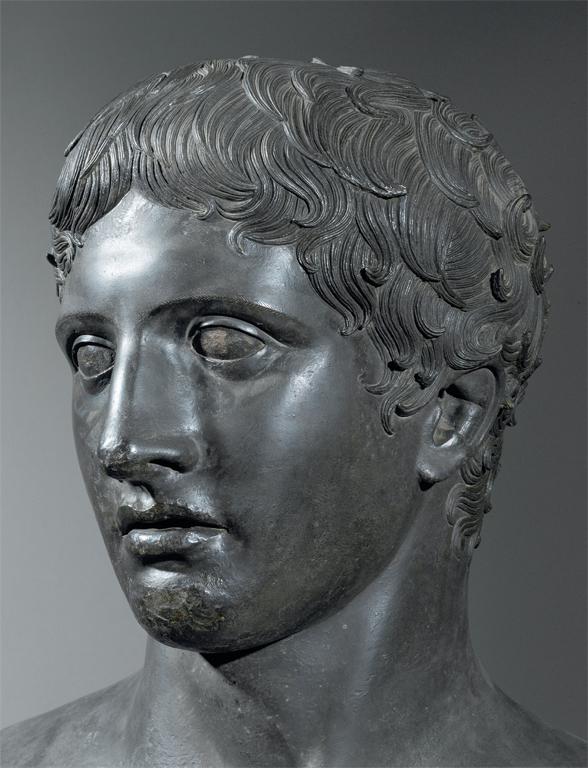 [Speaker Notes: Culture: Roman
Title: Villa of the Papyri, Pompeii: Head of the Doryphoros
Work Type: sculpture
Date: c. 440 BCE
Location: Pompeii
Repository: Museo nazionale di Napoli
Collection: Art, Archaeology and Architecture (Erich Lessing Culture and Fine Arts Archives)
ID Number: 10-04-03/49
Source: Image and original data provided by Erich Lessing Culture and Fine Arts Archives/ART RESOURCE, N.Y.
Source: http://www.artres.com/c/htm/Home.aspx
Source: http://www.artres.com/c/htm/TreePfLight.aspx?ID=LES
Rights: Photo Credit:  Erich Lessing/ART RESOURCE, N.Y.
Rights: Please note that if this image is under copyright, you may need to contact one or more copyright owners for any use that is not permitted under the ARTstor Terms and Conditions of Use or not otherwise permitted by law. While ARTstor tries to update contact information, it cannot guarantee that such information is always accurate. Determining whether those permissions are necessary, and obtaining such permissions, is your sole responsibility.]
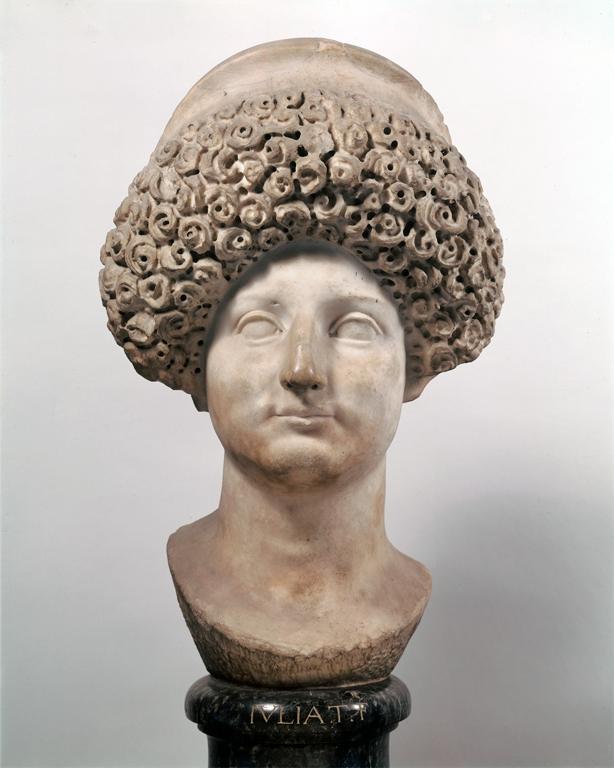 [Speaker Notes: Culture: Roman
Title: Head of Giulia di Tito (Portrait of a Woman; Bust of a Lady)
Work Type: sculpture
Date: 1st century CE
Material: marble
Measurements: height: 44 cm
Style Period: Flavian
Repository: Galleria degli Uffizi
Collection: Italian and other European Art (Scala Archives)
Source: Image and original data provided by SCALA, Florence/ART RESOURCE, N.Y.
Source: http://www.artres.com/c/htm/Home.aspx
Source: http://www.scalarchives.com
Rights: (c) 2006, SCALA, Florence / ART RESOURCE, N.Y.
Rights: Please note that if this image is under copyright, you may need to contact one or more copyright owners for any use that is not permitted under the ARTstor Terms and Conditions of Use or not otherwise permitted by law. While ARTstor tries to update contact information, it cannot guarantee that such information is always accurate. Determining whether those permissions are necessary, and obtaining such permissions, is your sole responsibility.]
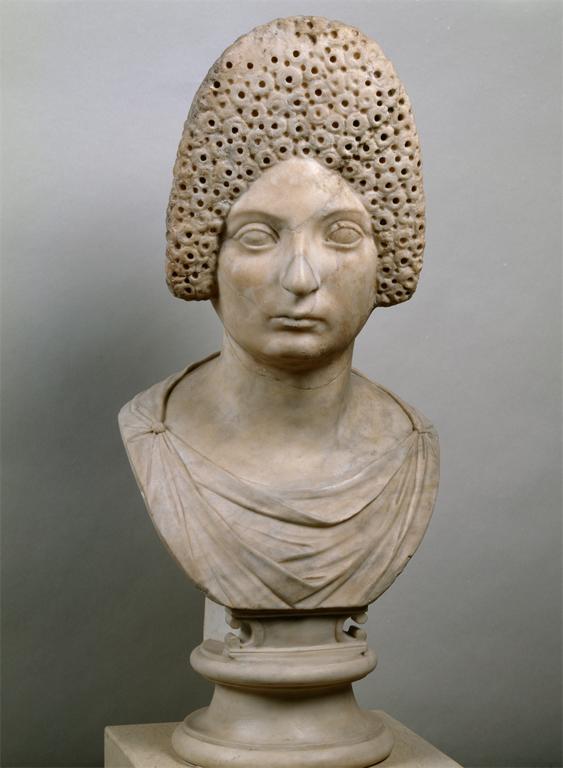 [Speaker Notes: Culture: Roman
Title: Female Portrait
Title: front view
Work Type: portrait sculpture
Date: end of the 1st century CE
Site: Creation Site: Rome, Italy
Material: marble
Style Period: Flavian-Antonine
Description: She is noticeably grown up without too distinctive traits of age. So far, no secure identification could be made.
Description: Treatment: Restorations of modern times are as follows: tip of nose, part of bun at head's back, neck and bust. The surface was heavily cleaned. 
Description: Photographer: Ingrid Geske
Repository: Staatliche Museen zu Berlin--Preussischer Kulturbesitz. Antikensammlung
Repository: Provenance: The head was acquired by B. Cavaceppi and was formerly part of the Bildergalerie Potsdam-Sanssouci
Repository: http://www.smb.museum/smb/home/index.php?lang=de
Accession Number: Sk 1893
Related Item: Bibliography: Die Antikensammlung im Pergamonmuseum und in Charlottenburg (1992) p. 208 nr. 98 (with further bibliographical references).
Collection: Classical Sculptures (Berlin State Museums)
Source: Image and original data provided by Staatliche Museen zu Berlin, Stiftung Preussischer Kulturbesitz
Rights: Please note that if this image is under copyright, you may need to contact one or more copyright owners for any use that is not permitted under the ARTstor Terms and Conditions of Use or not otherwise permitted by law. While ARTstor tries to update contact information, it cannot guarantee that such information is always accurate. Determining whether those permissions are necessary, and obtaining such permissions, is your sole responsibility.]
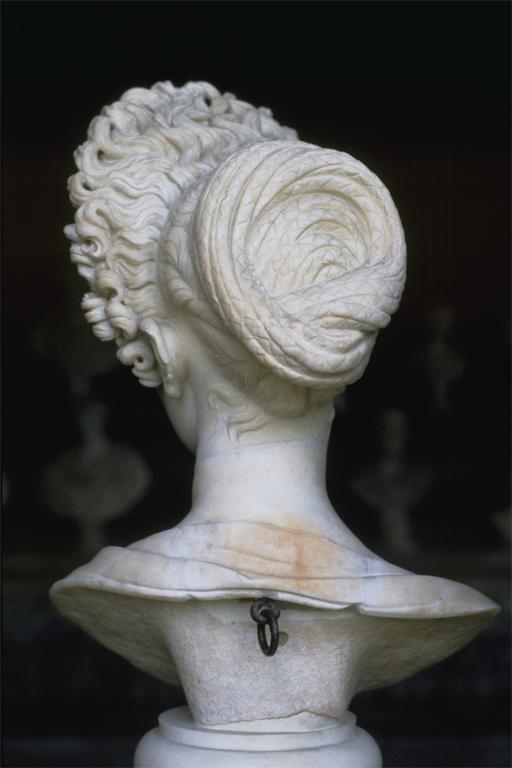 [Speaker Notes: Culture: Roman Empire (Flavian period)
Title: Portrait bust of a Flavian Lady [rear view, detail of coiffure], ca. 90 A.D.
Location: Museo Capitolini, Rome
Material: marble
Related Item: Adams AAT: 8.48 [alt.]
Related Item: Gardner 10: 7-42 [alt.]
Related Item: Hartt 4: 9-39 [alt.]
Related Item: Gardner 11: 10-36 [alt.]
Related Item: H&F 4: 5.60 [alt.]
Related Item: Stokstad R: 6-43 [alt.]
Related Item: Stokstad 2: 6-42 [alt.]
Related Item: Janson 5 R: 277 [alt.]
Related Item: Janson 5: 279 [alt.]
Related Item: Stokstad: 6-43 [alt.]
Collection: Art History Survey Collection
Source: Catalogued by: Art Images for College Teaching]
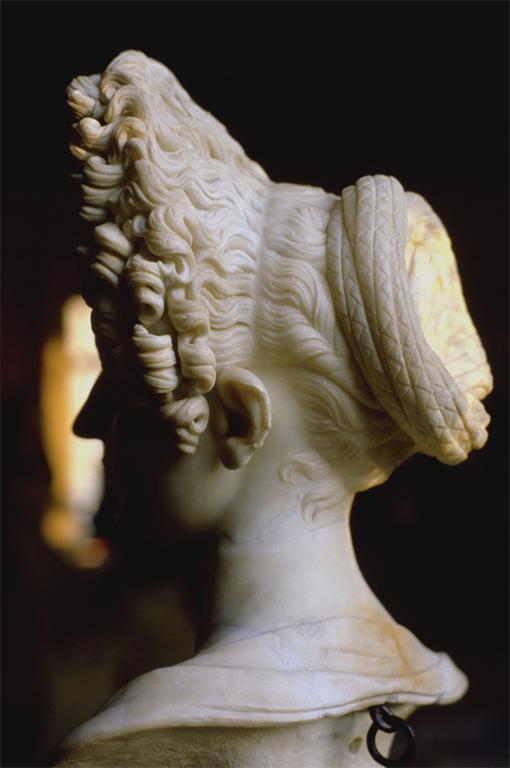 [Speaker Notes: Culture: Roman Empire (Flavian period)
Title: Portrait bust of a Flavian Lady [L. profile view], ca. 90 A.D.
Location: Museo Capitolini, Rome
Material: marble
Related Item: Adams AAT: 8.48 [alt.]
Related Item: Gardner 10: 7-42 [alt.]
Related Item: Hartt 4: 9-39 [alt.]
Related Item: Gardner 11: 10-36 [alt.]
Related Item: H&F 4: 5.60 [alt.]
Related Item: Stokstad 2: 6-42
Related Item: Janson 5 R: 277 [alt.]
Related Item: Janson 5: 279 [alt.]
Related Item: Stokstad: 6-43
Collection: Art History Survey Collection
Source: Catalogued by: Art Images for College Teaching]
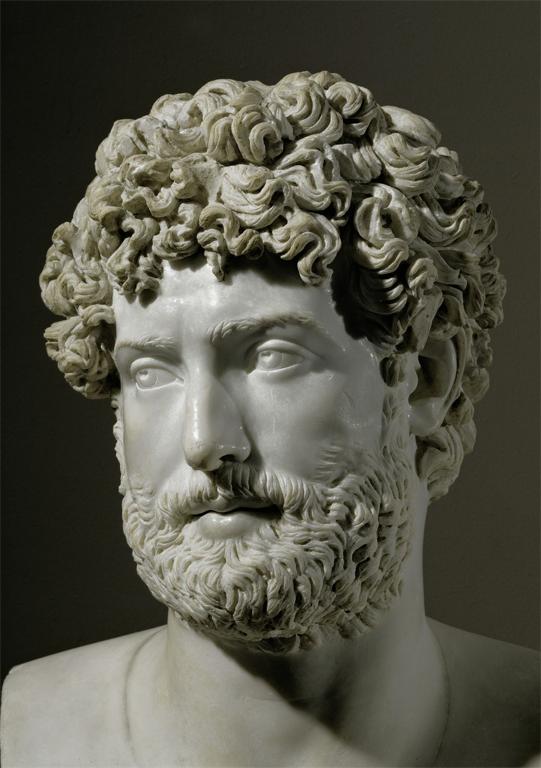 [Speaker Notes: Title: Bust of an unknown man or god
Work Type: portrait sculpture
Date: 1st-3rd century CE
Material: marble
Measurements: height 43 cm
Description: Formerly identified as Perseus.
Repository: Musée du Louvre, inv. Ma 381.
Collection: Art, Archaeology and Architecture (Erich Lessing Culture and Fine Arts Archives)
ID Number: 10-04-05/49
Source: Image and original data provided by Erich Lessing Culture and Fine Arts Archives/ART RESOURCE, N.Y.
Source: http://www.artres.com/c/htm/Home.aspx
Source: http://www.artres.com/c/htm/TreePfLight.aspx?ID=LES
Rights: Photo Credit:  Erich Lessing/ART RESOURCE, N.Y.
Rights: Please note that if this image is under copyright, you may need to contact one or more copyright owners for any use that is not permitted under the ARTstor Terms and Conditions of Use or not otherwise permitted by law. While ARTstor tries to update contact information, it cannot guarantee that such information is always accurate. Determining whether those permissions are necessary, and obtaining such permissions, is your sole responsibility.]
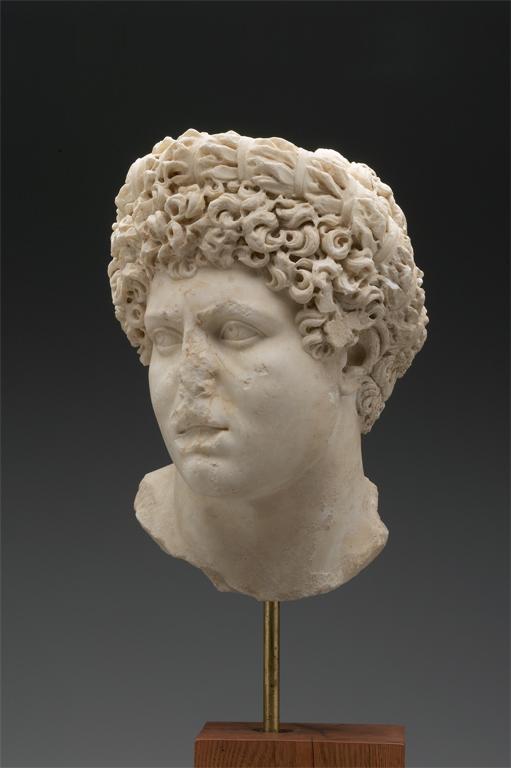 [Speaker Notes: Creator: Unknown
Culture: Roman
Title: Portrait of a Young Man, Possibly an Olympic Athlete
Work Type: Sculpture
Date: ca. A.D. 140-160
Material: Marble
Measurements: Overall: 35.6 x 22 x 22cm (14 x 8 11/16 x 8 11/16in.); Object (Hair to chin Height): 26.5cm (10 7/16in.); Object (depth front to back): 25.3cm (9 15/16in.); Other (width, primary face view): 24.9cm (9 13/16in.)
Description: This portrait head represents a young man, with a full, fleshy, face, square chin, slightly parted lips, and wide-set eyes.  The irises are indicated by incision and the pupils drilled -- a sculptural convention which begins in the second century A.D.  The thick, curly hair was worked extensively with the running drill, creating deep areas of shadow, in a fashion suggestive of a date between A.D. 140 and 160 by comparison with imperial portraits.  The head is crowned by an elaborate wreath of bound foliage, probably olive sprigs.  Such wreaths were associated in particular with victory at the Olympic games, and the palm fronds carved on the bust support reinforce this theme.  Therefore, it has been suggested that this portrait represents a victorious Olympic athlete.
Repository: Yale University Art Gallery, Ancient Art
Repository: http://artgallery.yale.edu/
Repository: Leonard C. Hanna, Jr., B.A. 1913, and Ruth Elizabeth White Funds.
Accession Number: 2000.12.1
Collection: Yale University Art Gallery
ID Number: 77987
Source: Image and original data provided by Yale University
Rights: For uses outside of the ARTstor terms and conditions of use, contact: John ffrench; Assoc. Director, Visual Resources; P.O. Box 208271; New Haven, CT 06520; Tel: 203-432-0630; Fax: 203-432-9274; Email: yuagrights@yale.edu
Rights: Please note that if this image is under copyright, you may need to contact one or more copyright owners for any use that is not permitted under the ARTstor Terms and Conditions of Use or not otherwise permitted by law. While ARTstor tries to update contact information, it cannot guarantee that such information is always accurate. Determining whether those permissions are necessary, and obtaining such permissions, is your sole responsibility.]
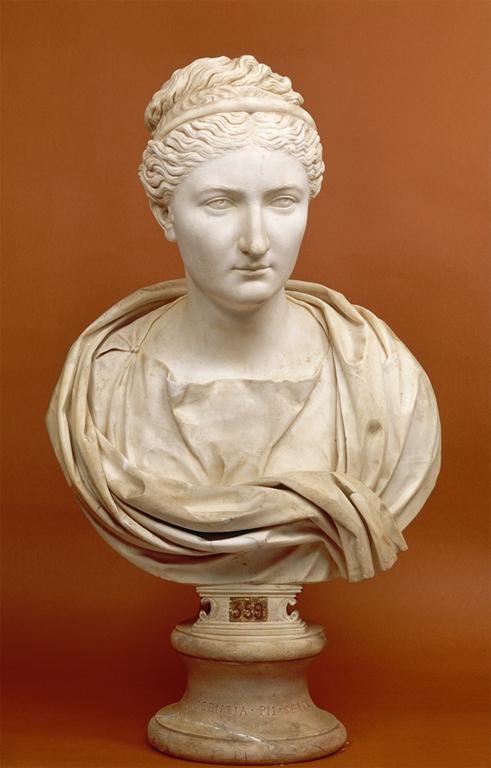 [Speaker Notes: Culture: Roman
Title: Bust of the Empress Sabina, Wife of the Emperor Hadrian (Modern Copy)
Work Type: sculpture
Date: c. 135 CE (copy second half of the 18th century, probably 1773-1774)
Material: marble
Style Period: Hadrianic
Repository: Museo Pio-Clementino, Vatican City (inv. no. 634)
Collection: Italian and other European Art (Scala Archives)
Source: Image and original data provided by SCALA, Florence/ART RESOURCE, N.Y.
Source: http://www.artres.com/c/htm/Home.aspx
Source: http://www.scalarchives.com
Rights: (c) 2006, SCALA, Florence / ART RESOURCE, N.Y.
Rights: Please note that if this image is under copyright, you may need to contact one or more copyright owners for any use that is not permitted under the ARTstor Terms and Conditions of Use or not otherwise permitted by law. While ARTstor tries to update contact information, it cannot guarantee that such information is always accurate. Determining whether those permissions are necessary, and obtaining such permissions, is your sole responsibility.]
Renaissance
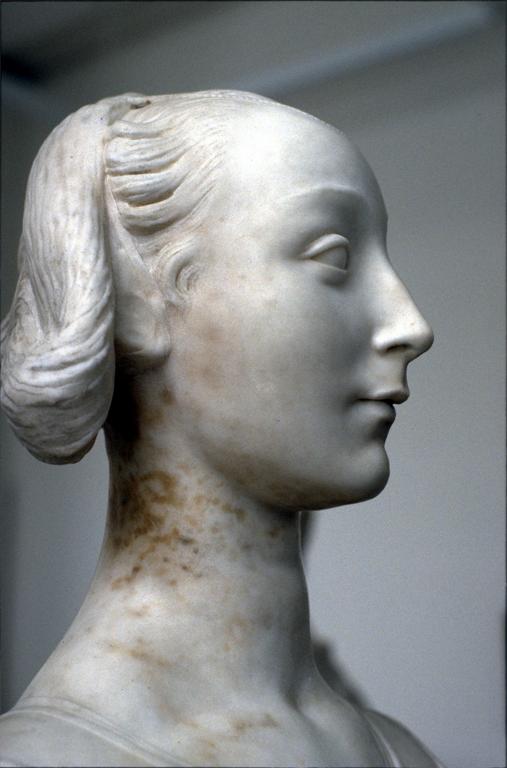 [Speaker Notes: Creator: Desiderio da Settignano, Florentine, ca. 1430-1464/5
Title: Portrait Bust of a Young Woman (called Marietta Strozzi) [profile view], ca. 1460-64
Location: Skulpturengalerie, Berlin-Dahlem Museums
Material: marble
Measurements: h. 52.5cm.
Related Item: H&F 4: 10.34
Collection: Art History Survey Collection
Source: Catalogued by: Art Images for College Teaching]
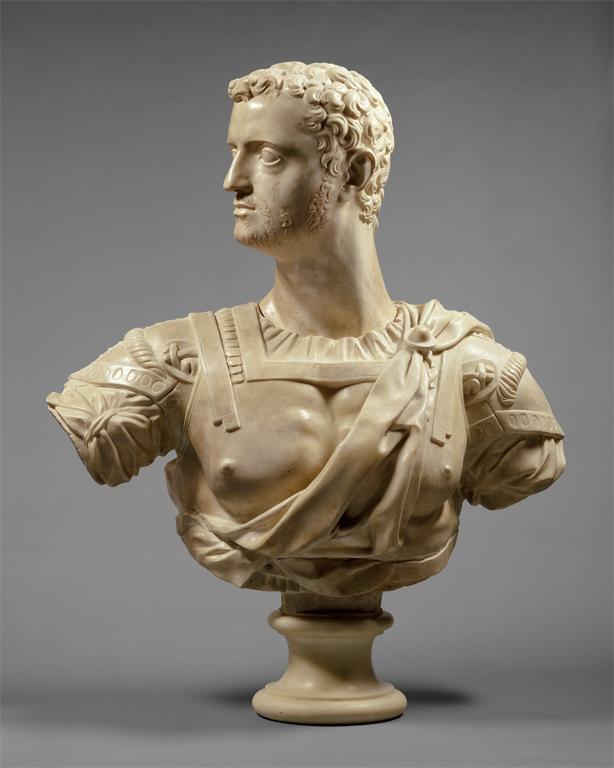 [Speaker Notes: Creator: Baccio Bandinelli, 1493-1560
Culture: Italian (Florence)
Title: Cosimo I de' Medici (1519-1574), Duke of Florence
Title: view #1
Work Type: Bust
Date: 16th century (1539-1540)
Location: Made in: Italy, Florence
Material: Marble
Measurements: H. (without socle) 32-1/4 in. (81.9 cm.)
Repository: The Metropolitan Museum of Art
Repository: http://www.metmuseum.org
Collection: Metropolitan Museum of Art - Images for Academic Publishing
ID Number: 23835
Source: Data From: The Metropolitan Museum of Art
Credit Line: The Metropolitan Museum of Art, Wrightsman Fund, 1987 (1987.280)
Image Copyright Notice: Image © The Metropolitan Museum of Art
Rights: This image was provided by The Metropolitan Museum of Art. Contact information: Image Library, The Metropolitan Museum of Art, 1000 Fifth Avenue, New York, NY 10028,  (212) 396-5050 (fax), Scholars.License@MetMuseum.org
Rights: Image © The Metropolitan Museum of Art
Rights: This image is available for uses permitted under the ARTstor Terms and Conditions of Use, such as teaching and study, as well as for scholarly publications, through the Images for Academic Publishing (IAP) initiative.  If you are seeking to use this image for scholarly publication, you should click on the IAP icon below the thumbnail image.]
Baroque and rococo
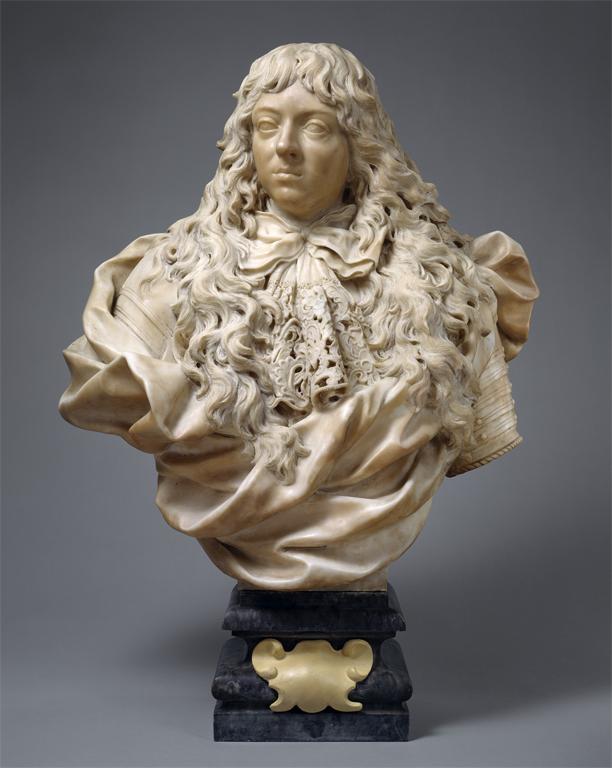 [Speaker Notes: Creator: Sculptor: Giovanni Battista Foggini, 1652-1725
Culture: Italian (Florence)
Title: Grand Prince Ferdinando de' Medici (1663-1713)
Work Type: PORTRAIT BUST
Date: 17th century (ca. 1683-85)
Location: Made in: Italy, Florence
Material: Marble; base of gray marble
Measurements: H. (including base) 39 in. (99.1 cm)
Repository: The Metropolitan Museum of Art
Repository: http://www.metmuseum.org
Collection: Metropolitan Museum of Art - Images for Academic Publishing
ID Number: 24298
Source: Data From: The Metropolitan Museum of Art
Credit Line: The Metropolitan Museum of Art, Purchase, The Annenberg Foundation Gift, 1993 (1993.332.2)
Image Copyright Notice: Image © The Metropolitan Museum of Art
Rights: This image was provided by The Metropolitan Museum of Art. Contact information: Image Library, The Metropolitan Museum of Art, 1000 Fifth Avenue, New York, NY 10028,  (212) 396-5050 (fax), Scholars.License@MetMuseum.org
Rights: Image © The Metropolitan Museum of Art
Rights: This image is available for uses permitted under the ARTstor Terms and Conditions of Use, such as teaching and study, as well as for scholarly publications, through the Images for Academic Publishing (IAP) initiative.  If you are seeking to use this image for scholarly publication, you should click on the IAP icon below the thumbnail image.]
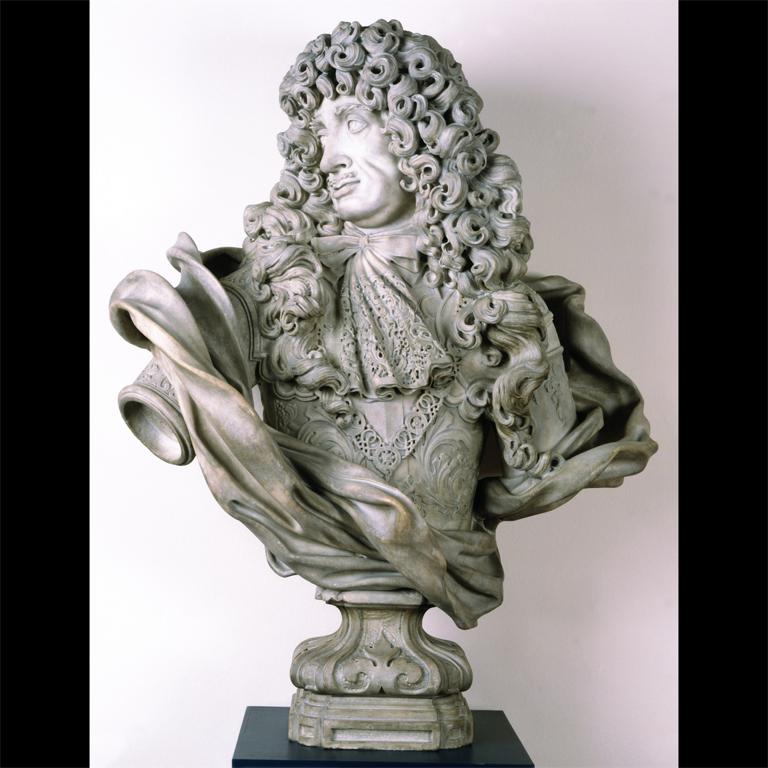 [Speaker Notes: Creator: Honore Pelle, active 1679-1694
Title: BUST of Charles II
Work Type: Sculpture
Date: Signed and dated 1684
Material: Marble
Measurements: 128.9 x 103 x 58 cm
Description: Carved in Genoa, Italy by Honoré Pelle (active  1679-1694)
Description: Signed on the truncated right arm: 1684 HONORE PELLE, F.
Description: Bust - Charles II;  carved marble; by Honore Pelle (active 1679 - 94); probably Italian (Genoa); Signed and dated 1684.
Description: Front
Repository: Victoria and Albert Museum
Repository: London, England
Repository: Given by Henry Durlacher
Repository: 239-1881
Repository: http://www.vam.ac.uk/
Collection: Victoria and Albert Museum Collection
Collection: Formerly in The AMICO Library
ID Number: VAM_.239-1881
Source: Data From: Victoria and Albert Museum
Rights: This image was provided by Victoria and Albert Museum. Contact information: Andrea Stern, General Manager of V&A Images, V&A Enterprises, South Kensington, London, SW7 2RL, 44 20 7942 2484 (ph), 44 20 7942 2482 (fax), a.stern@vam.ac.uk.
Rights: Please note that if this image is under copyright, you may need to contact one or more copyright owners for any use that is not permitted under the ARTstor Terms and Conditions of Use or not otherwise permitted by law. While ARTstor tries to update contact information, it cannot guarantee that such information is always accurate. Determining whether those permissions are necessary, and obtaining such permissions, is your sole responsibility.]
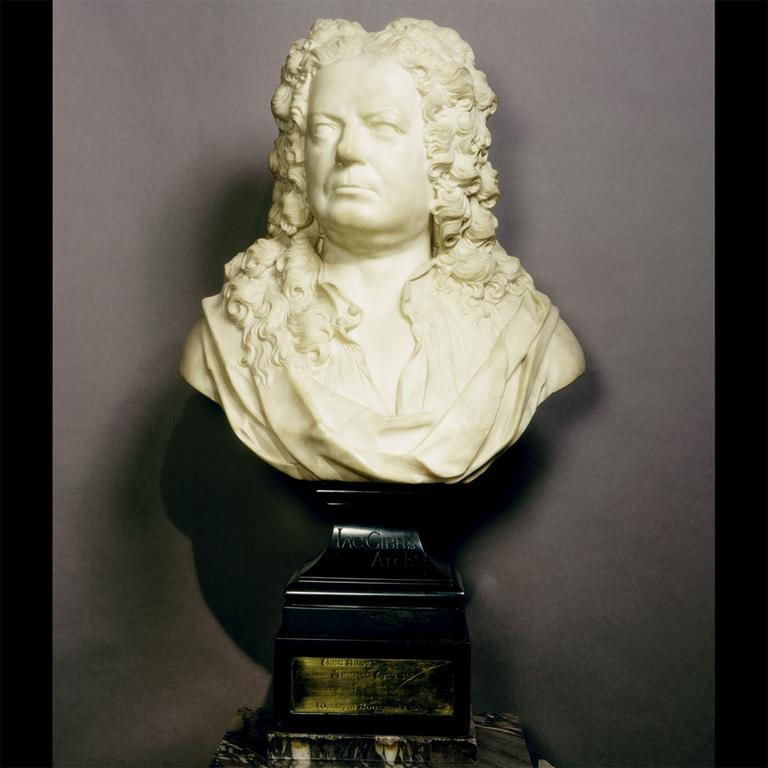 [Speaker Notes: Creator: Michael Rysbrack, 1684 - 1770
Title: BUST of James Gibbs
Work Type: Sculpture
Date: 1726
Material: Marble; the plinth and brass plaque 19th century
Measurements: 67.2 x 46 x 30 cm
Description: Made in: London, United Kingdom
Description: Bust of James Gibbs;  marble; by Michael Rysbrack; English, 1726
Description: Front
Repository: Victoria and Albert Museum
Repository: London, England
Repository: Purchased with the aid of the National Art Collections Fund, an independent charity (Eugene Cremetti Fund)
Repository: A.6-1988
Repository: http://www.vam.ac.uk/
Collection: Victoria and Albert Museum Collection
Collection: Formerly in The AMICO Library
ID Number: VAM_.A.6-1988
Source: Data From: Victoria and Albert Museum
Rights: This image was provided by Victoria and Albert Museum. Contact information: Andrea Stern, General Manager of V&A Images, V&A Enterprises, South Kensington, London, SW7 2RL, 44 20 7942 2484 (ph), 44 20 7942 2482 (fax), a.stern@vam.ac.uk.
Rights: Please note that if this image is under copyright, you may need to contact one or more copyright owners for any use that is not permitted under the ARTstor Terms and Conditions of Use or not otherwise permitted by law. While ARTstor tries to update contact information, it cannot guarantee that such information is always accurate. Determining whether those permissions are necessary, and obtaining such permissions, is your sole responsibility.]
neoclassical
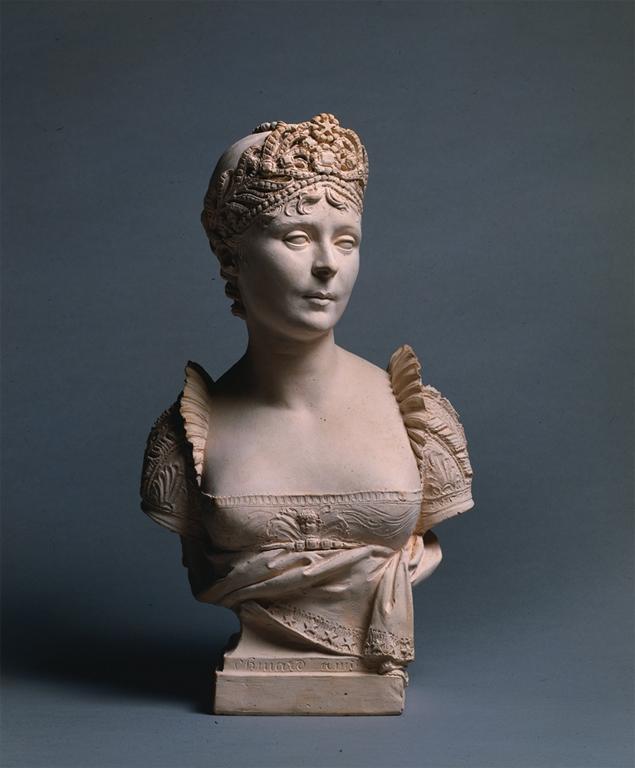 [Speaker Notes: Creator: Joseph Chinard, European; French, 1756 - 1825,  (artist)
Title: Bust of Empress Josephine
Work Type: Sculpture
Date: 1805
Material: terracotta
Measurements: Overall: 29.7cm x 17.2cm x 12.1cm
Description: inscribed on front of base in ligature:  "chinard a milan"; inscribed on back of base in ligature:  "chinard/de/l'institut m(al?)/membre de plusiere [sp]/ academies/milan-an l (3?)"
Description: This bust of the Empress Josephine was sculpted in Milan in 1805 when she accompanied Napoleon to that city for his coronation as the King of Italy.
Description: Full View
Repository: The Cleveland Museum of Art
Repository: Cleveland, Ohio, USA
Repository: Bequest of Ethlyne J. Seligman
Repository: 1994.125
Repository: http://www.clemusart.com/
Collection: The Cleveland Museum of Art Collection
Collection: Formerly in The AMICO Library
ID Number: CMA_.1994.125
Source: Data from: The Cleveland Museum of Art
Rights: This image was provided by The Cleveland Museum of Art. Contact information: Kathleen Kornell, Rights and Reproductions Coordinator, The Cleveland Museum of Art, 11150 East Blvd., Cleveland OH 44106, (216) 707-2498 (ph), (216) 421-8815 (fax), Kkornell@clevelandart.org.
Rights: Please note that if this image is under copyright, you may need to contact one or more copyright owners for any use that is not permitted under the ARTstor Terms and Conditions of Use or not otherwise permitted by law. While ARTstor tries to update contact information, it cannot guarantee that such information is always accurate. Determining whether those permissions are necessary, and obtaining such permissions, is your sole responsibility.]
victorian
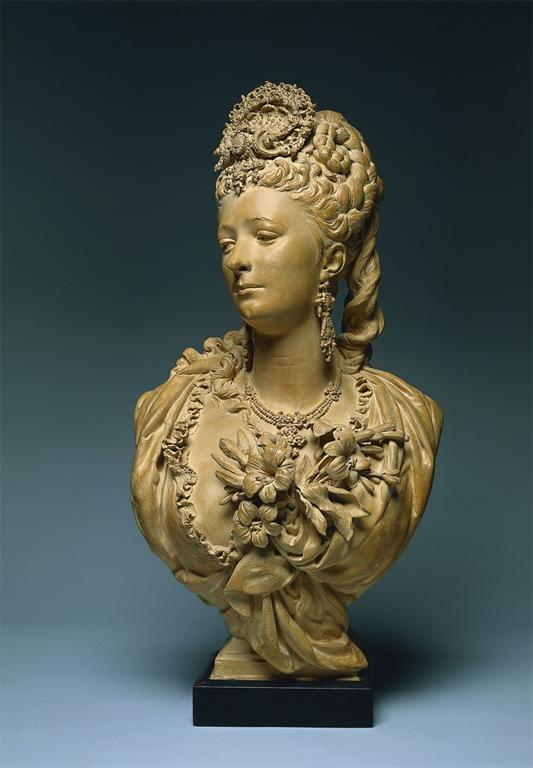 [Speaker Notes: Creator: Albert-Ernest Carrier-Belleuse, European; French, 1824 - 1887,  (artist)
Title: Bust of a Woman
Work Type: Sculpture
Date: c. 1865-1870
Material: terracotta
Measurements: with base: 77.5cm x 38.3cm x 28.6cm
Description: incised in the clay on the back:  'A. Carrier'
Description: This bust may be a portrait of Marguerite Bellanger, one of the mistresses of Napoleon III who ruled France from 1852 to 1870.  Although bearing a resemblance to her, it is more likely an imaginary portrait, perhaps inspired by Carrier-Belleuse's admiration for the beautiful Marguerite.
Description: Full View
Repository: The Cleveland Museum of Art
Repository: Cleveland, Ohio, USA
Repository: Andrew R. and Martha Holden Jennings Fund
Repository: said to have been owned until recently by descendants of Carrier-Belleuse's daughter Marie-Gabrielle and her husband Joseph Cheret, who was a sculptor and a pupil of Carrier-Belleuse; (Elstir Galerie, Paris).
Repository: 1993.38
Repository: http://www.clemusart.com/
Collection: The Cleveland Museum of Art Collection
Collection: Formerly in The AMICO Library
ID Number: CMA_.1993.38
Source: Data from: The Cleveland Museum of Art
Rights: This image was provided by The Cleveland Museum of Art. Contact information: Kathleen Kornell, Rights and Reproductions Coordinator, The Cleveland Museum of Art, 11150 East Blvd., Cleveland OH 44106, (216) 707-2498 (ph), (216) 421-8815 (fax), Kkornell@clevelandart.org.
Rights: Please note that if this image is under copyright, you may need to contact one or more copyright owners for any use that is not permitted under the ARTstor Terms and Conditions of Use or not otherwise permitted by law. While ARTstor tries to update contact information, it cannot guarantee that such information is always accurate. Determining whether those permissions are necessary, and obtaining such permissions, is your sole responsibility.]